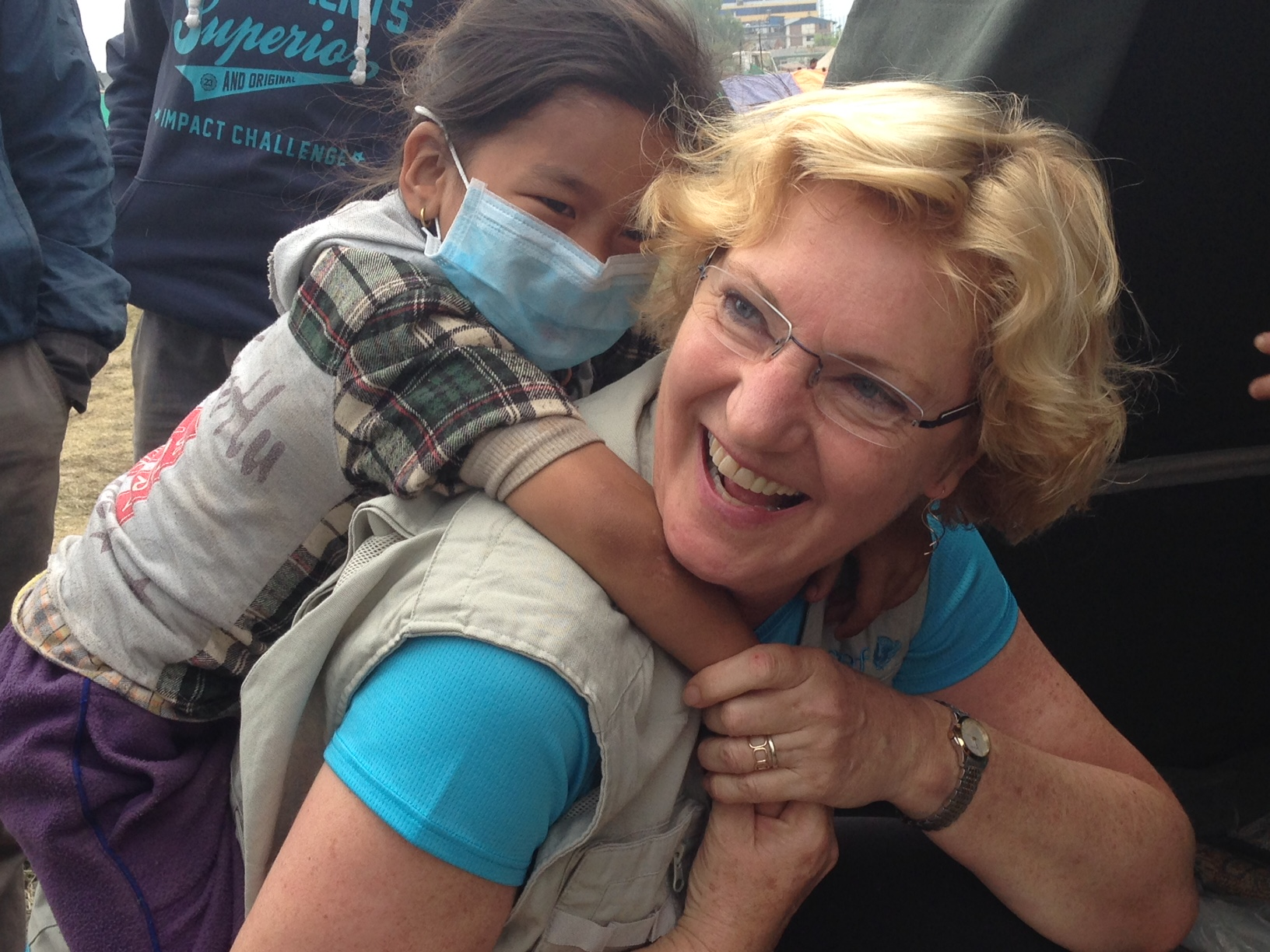 Welcome to 
Allen HS UNICEF Club
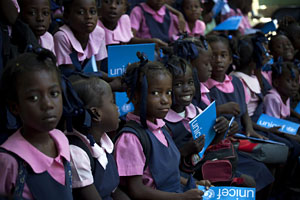 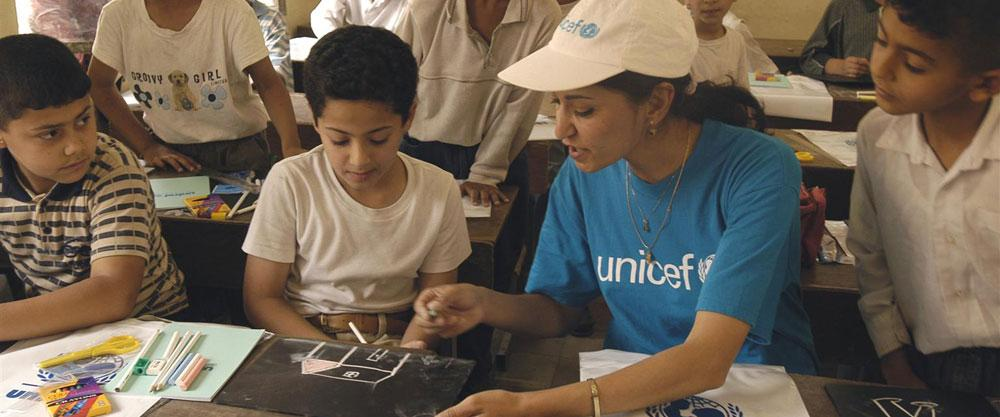 Est. 1946
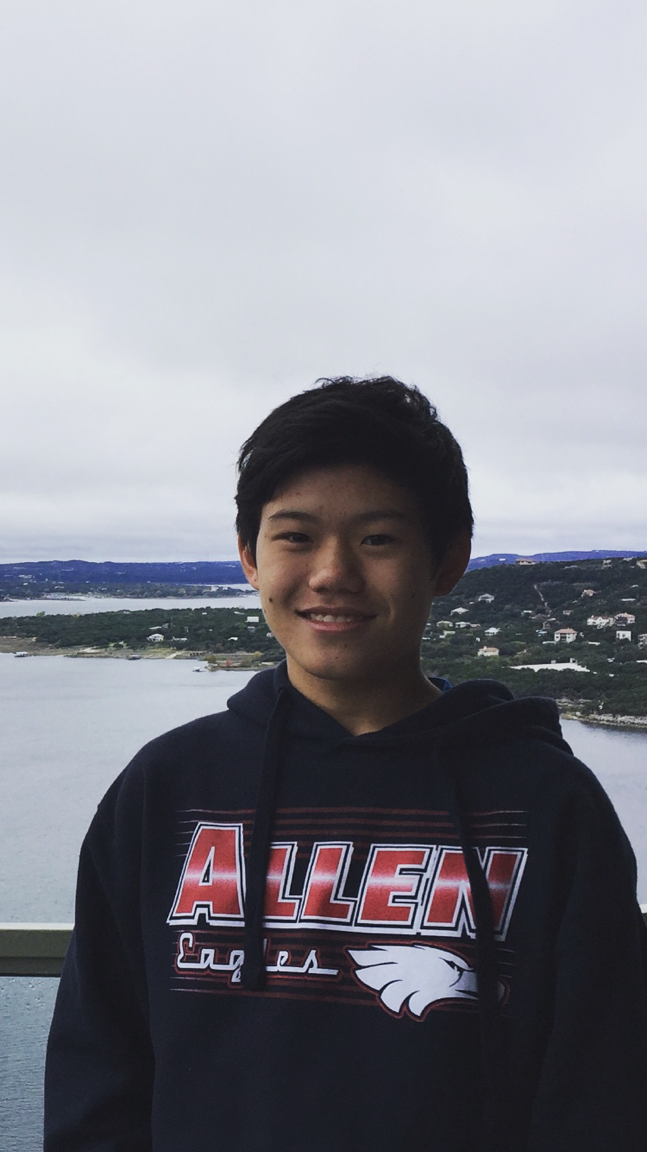 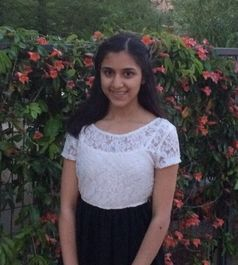 Meet the Board
Co-Presidents- Katie Nguyen and Katherine Huang
VP- Andy Barlow
Treasurer- Alizay Azeem
Historian- Sruthi Potturi
Secretary- Ryan Liao 
Sponsor: Mrs.Lee
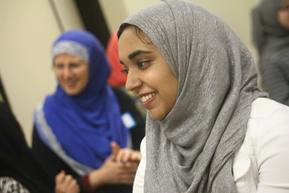 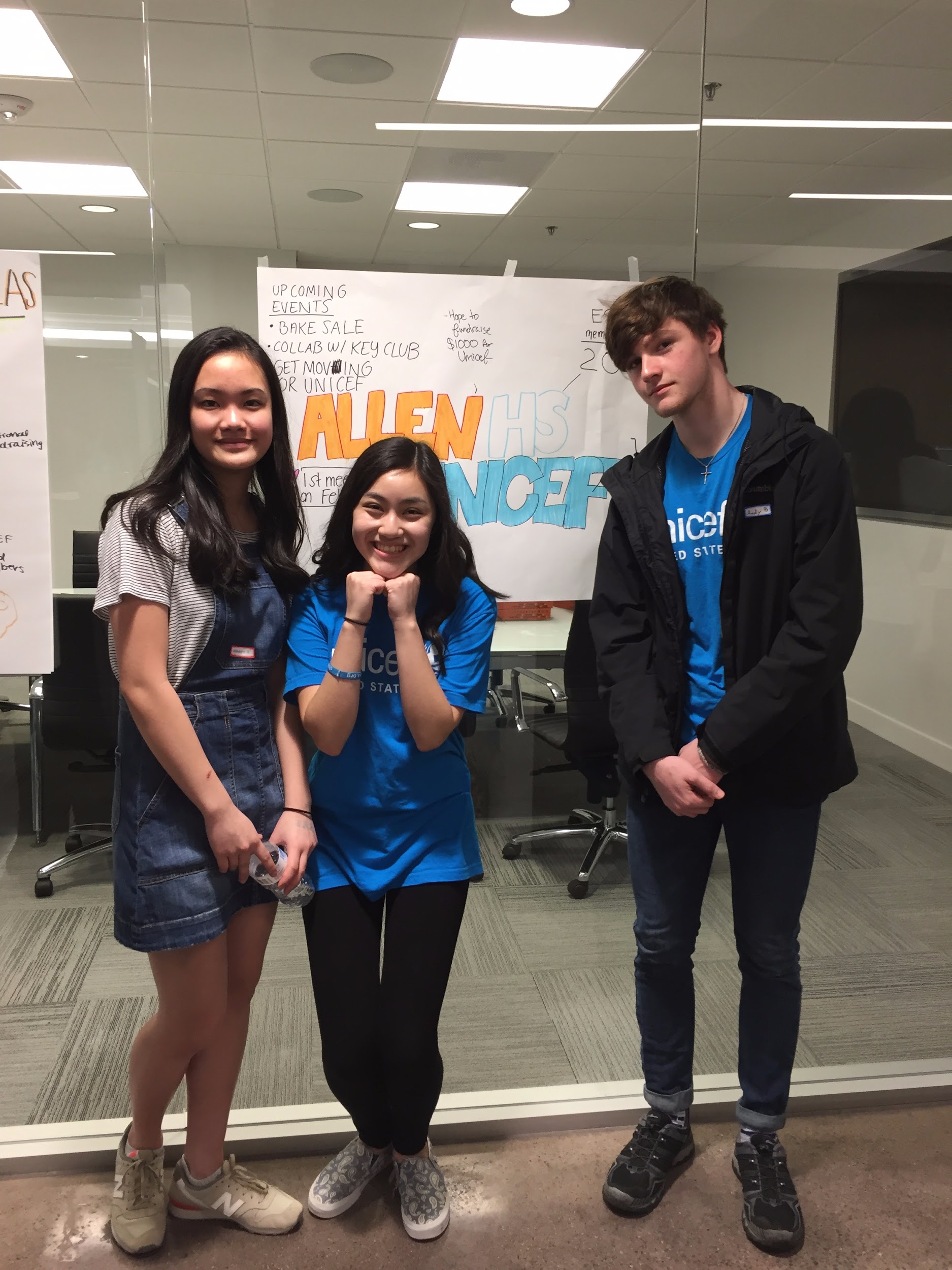 Stay in the Loop!
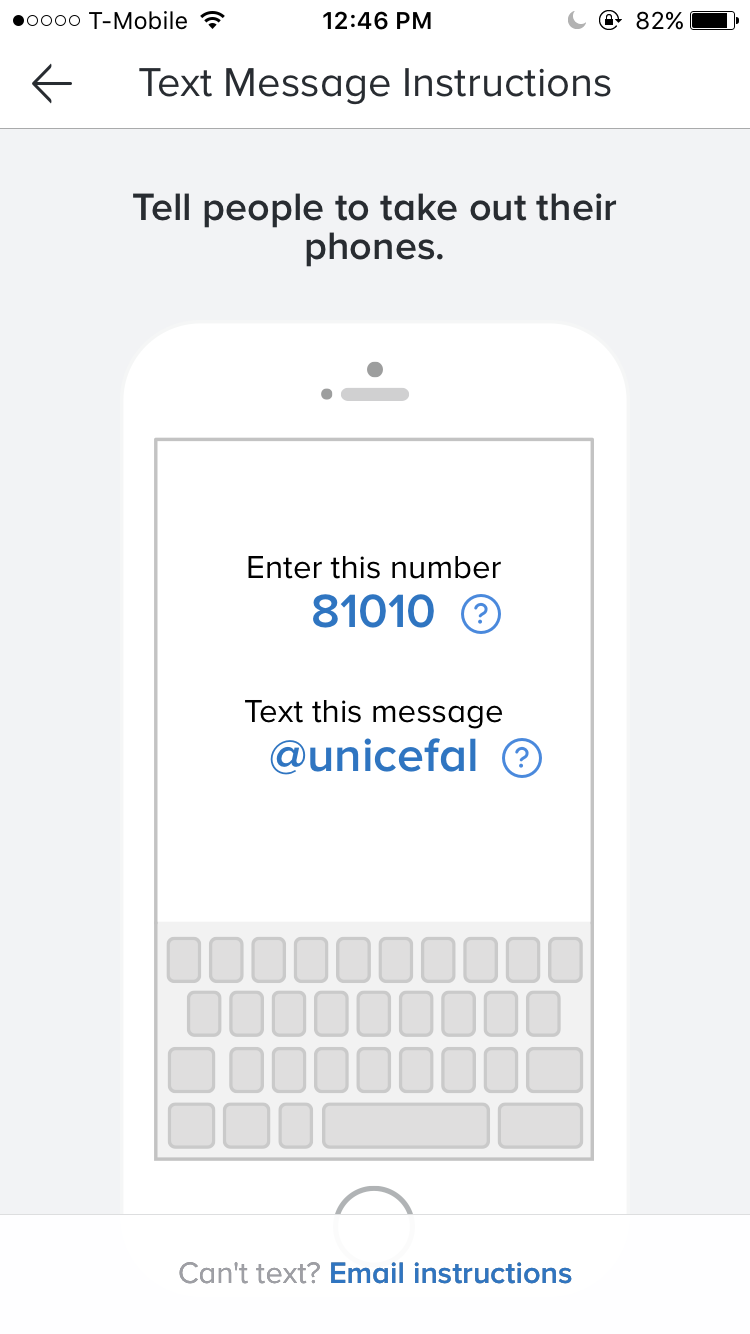 Twitter: @UNICEFahs
Remind 101: Enter 81010 and text  @unicefal
Email: unicefallen@gmail.com
Website: http://allenhsunicef.weebly.com/
Membership
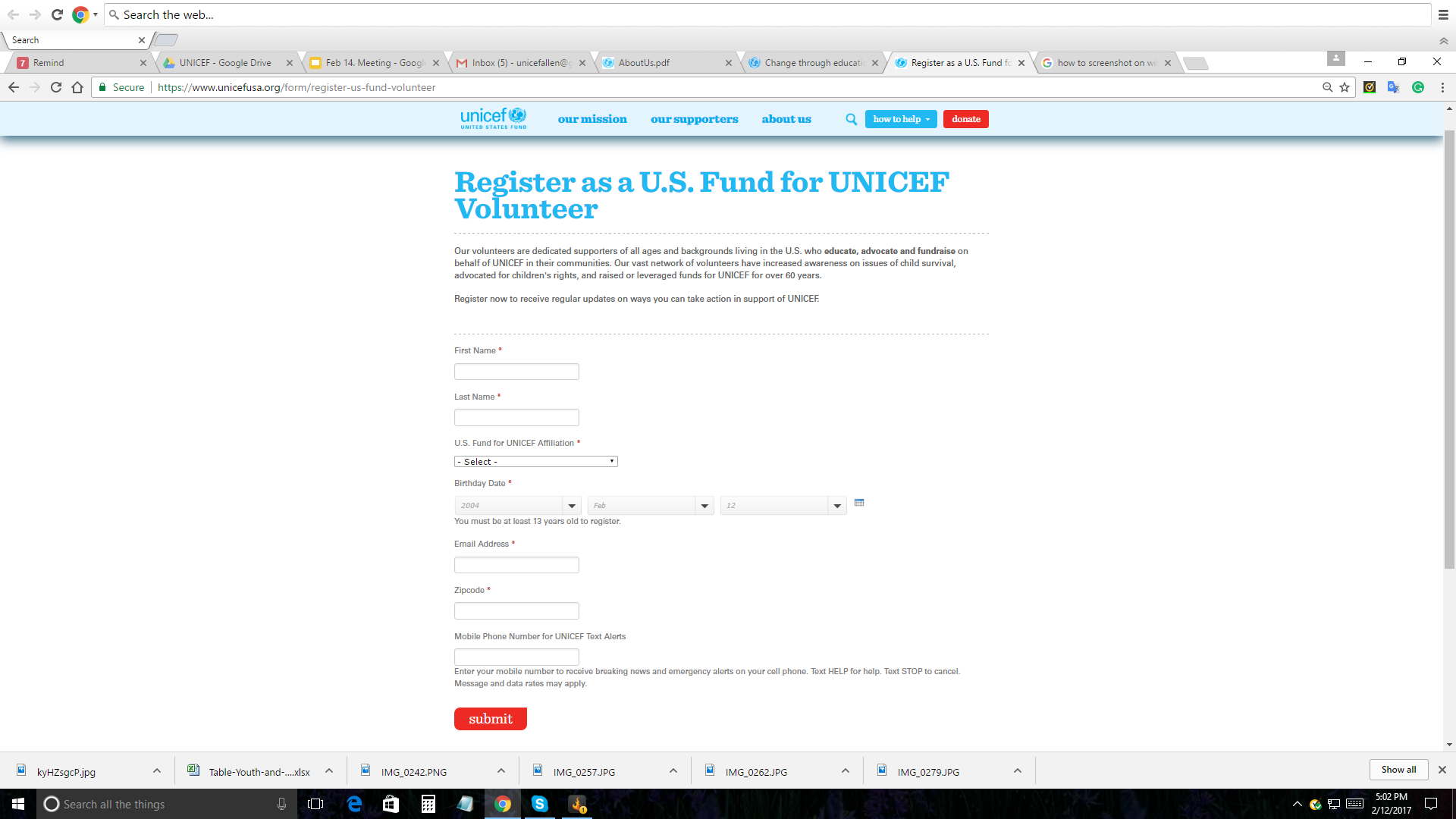 Register as an official volunteer for UNICEF
 http://bit.ly/2lKb58l 
Required for every member
Upcoming Events
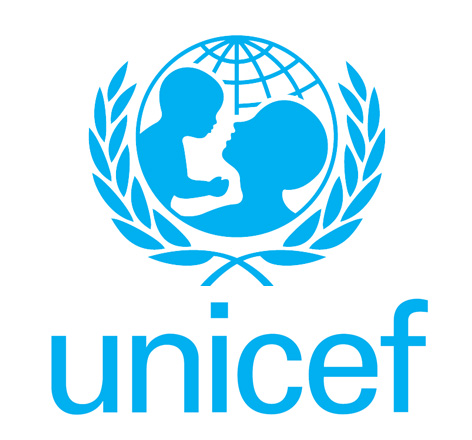 Here are some activities we have planned out this semester: 
Bake Sale April 3-7
Reading Partners Book Drive On-Going!!!
Refugee Play Day  on March 25th 
Guest Speaker March 28th
More volunteer events to come
March 25th: REFUGEE/COMMUNITY  PLAY DAY (5 point event)
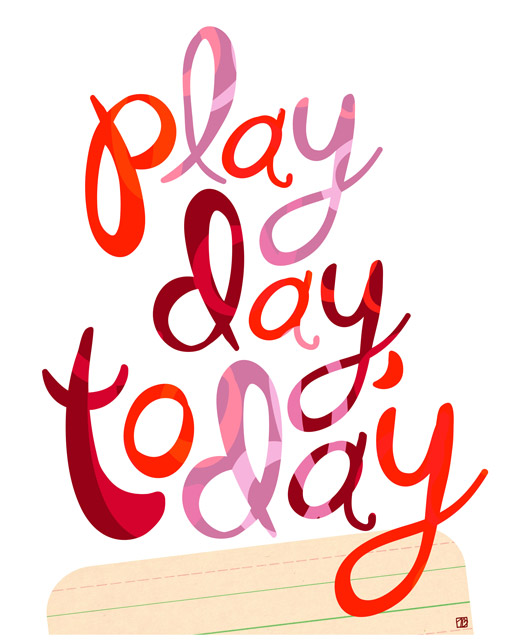 Talk to Alizay Azeem (treasurer) to sign up or email her at alizayazeem@gmail.com/ alizay.azeem@student.allenisd.org 
New Donations Needed! 
deodorant, shampoo, soap, lotion, shaving cream, razors (pack of 10), diapers
You can earn 3 points for every item donated! Max of: 6 points
Drop all items off in Mrs. Lee’s room by Friday March 17th! (please keep keep items in a bag with your name on it or we will not be able to distribute your points)
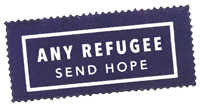 Postcards to Refugees
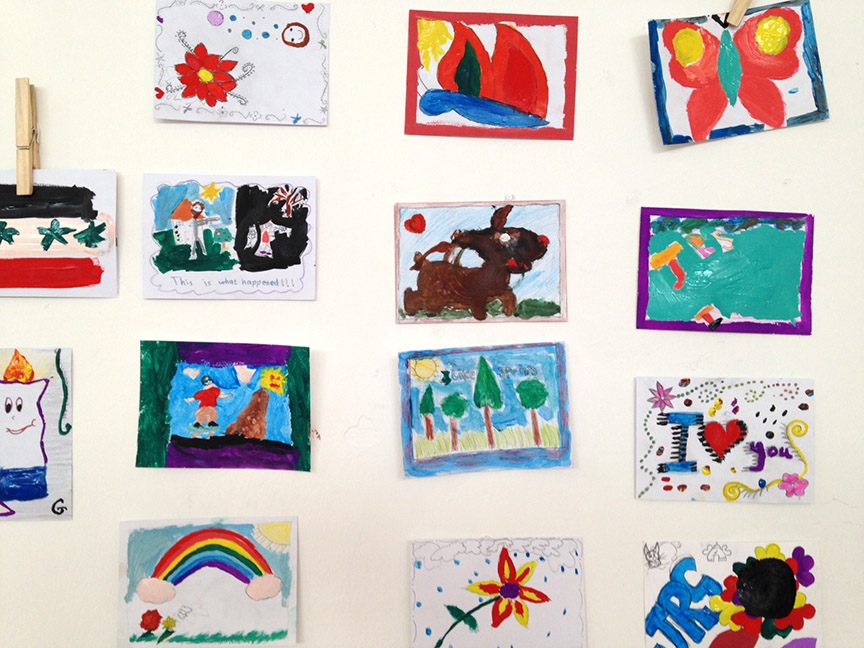 Today we will be writing postcards of hope to refugee children
TODAY’S AGENDA
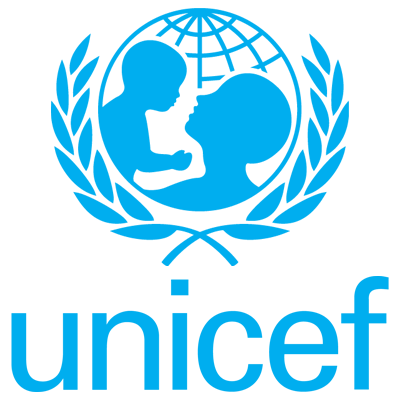 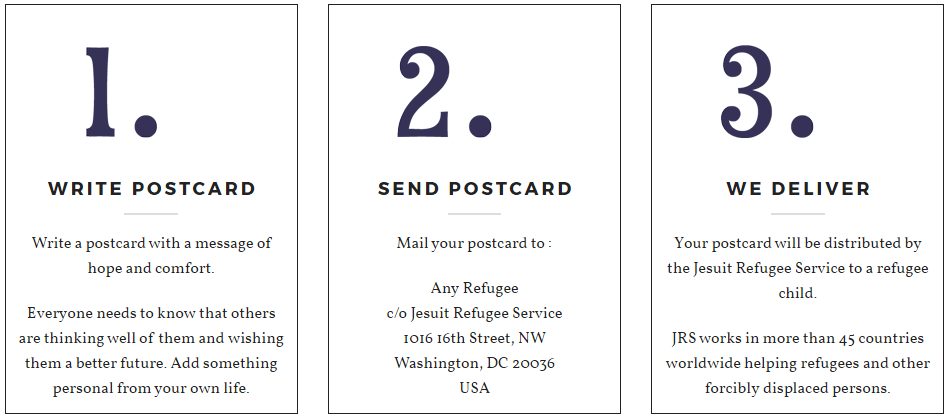 anyrefugee.org
Write an uplifting message or a tibbit from your life on the left side with the UNICEF logo. (School appropriate!!!) 

Sign it from, sincerely, best wishes, etc. with your name and UNICEF Allen High School 

Decorate the blank side with a comic or fun design

CAREFULLY cut a couple stickers and tape it onto the side that has the address on it.
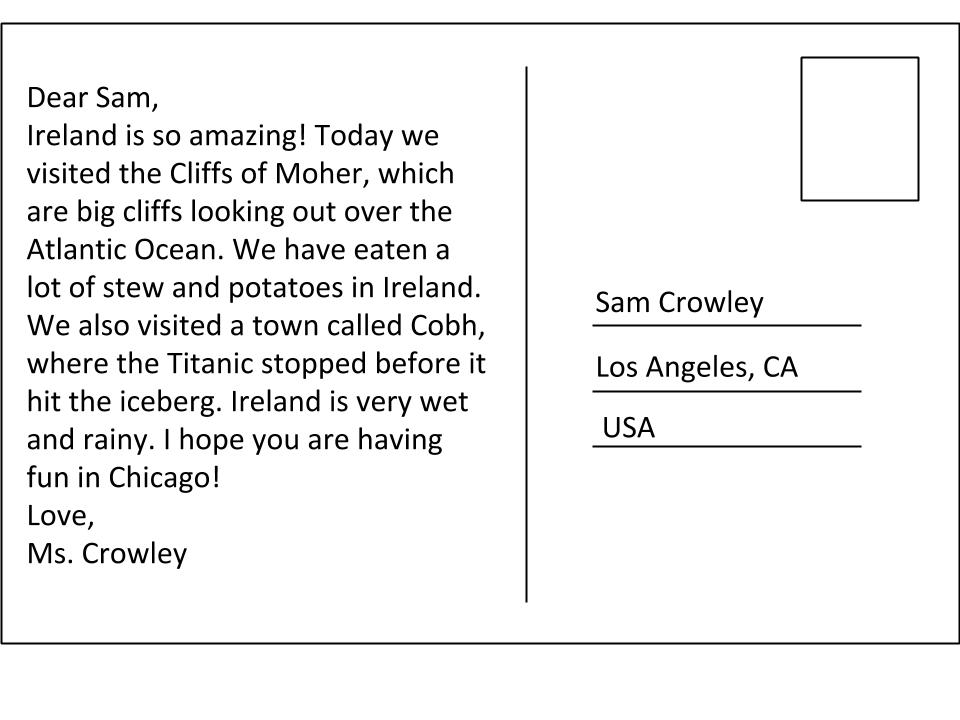 Hi, 

After the long journey here, I hope you feel safe and welcome! Your resilience inspires me everyday. 

With love, 
Jane Smith
UNICEF Allen High School
Address Here